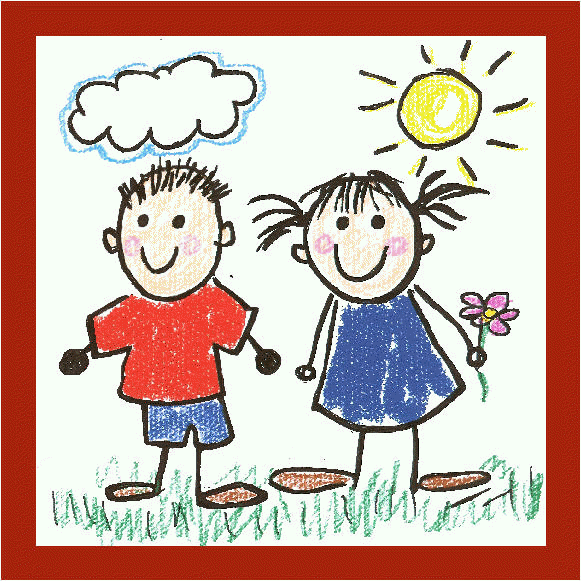 План-конспект
По совместной деятельности по рисованию педагога с детьми младший возраст


Тема: «Человек» ; «Наши ручки».
                                   
Используемые современные педагогические технолигии : метод игрового проблемного  обучения, использование игрушек аналогов здоровьесберегающие 

Выполнила: воспитатель
ГБДОУ №35 Калининского района
Санкт-Петербурга
Сумаковнова Оксана Владимировна
Цель:
1.Закреплять умение правильно называть части тела человека , с помощью игрушки аналога.
Задачи:
1. Вовлечь детей в игровую ситуацию , побуждать к ответам.
2. Развивать мелкую моторику руки , речь , навыки аккуратного обращения с материалом.
3. Вызвать у детей интерес к действию с красками 
4. Формировать умение различать и называть цвет. (зеленый , синий) 
5.  Снять психологический барьер боязни использования красок.
6.  Создать эмоциально - положительное настроение, удовлетворение от результатов работы.
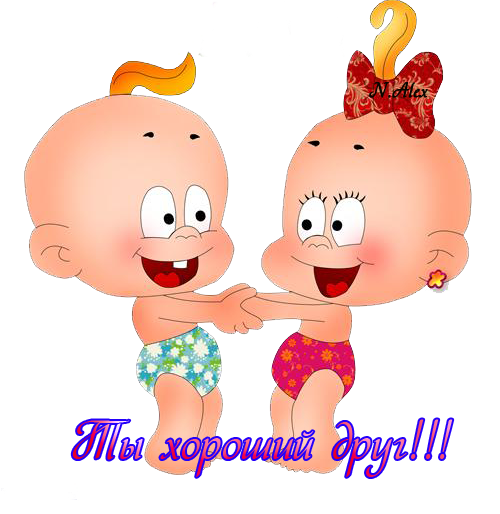 Связь с другими видами деятельности:
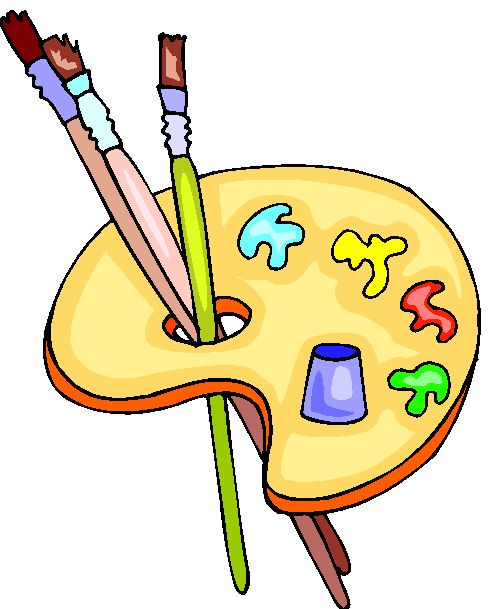 Развитие речи;
Ознакомление с окружающим;
Сенсорное развитие;
Художественная литература;
Материал к занятию:
1. Юбка-тренажер 
2. Гуашь синего , зеленого цвета
3. Губки , пропитанные краской 
4.  Лист для коллективной работы
В гости девочка пришла ,Нам цветочки принесла ,Синий , желтый , красный –Вот букет прекрасный.
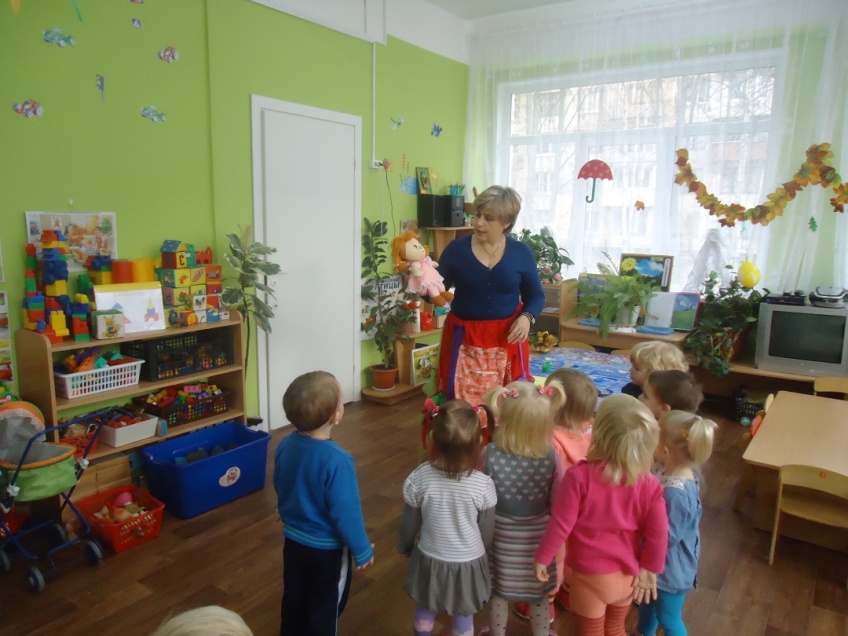 -Да , на нас она похожа,
Ручки есть и ножки тоже.
Большие ноги шли по дорогеТоп-топ-топ!Маленькие ножки бежали по дорожкеТоп-топ-топ!
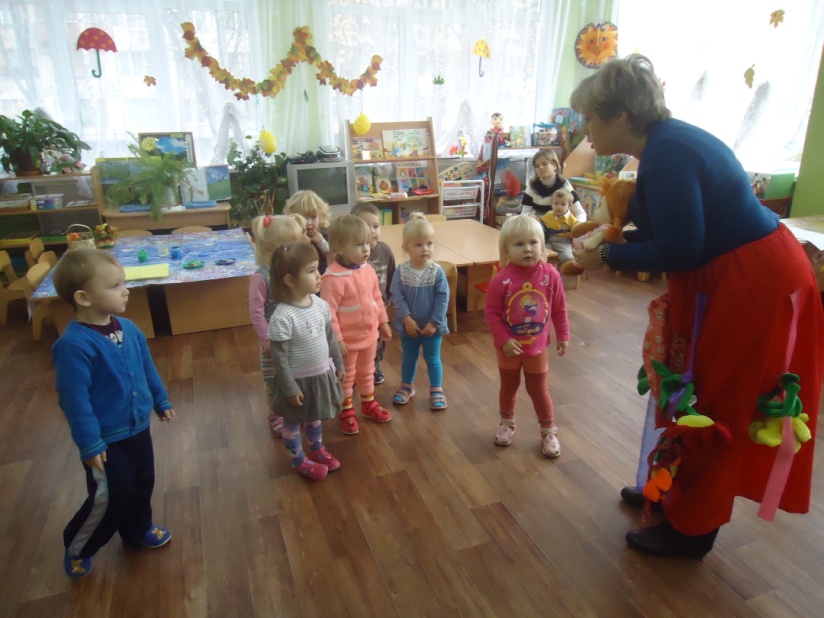 Воспитатель хвалит детей и говорит  , что они ручками (ладошками) будут рисовать для куклы.
Словесное сопровождение «примакнуть – поднять»
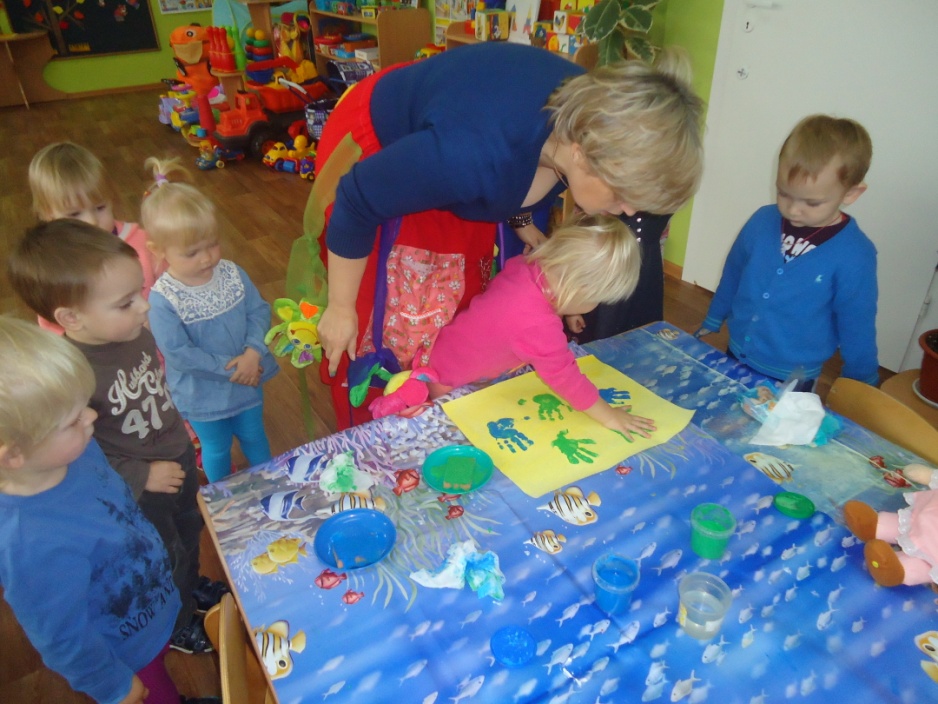 Дети отпечатывают поочередно 
ладошки на листе бумаги.
Воспитатель хвалит детей , говорит , какие красивые получились ладошки. Какая  красивая и дружная получилась работа «Наши ручки»
Гимнастика для пальчиков       «Дружные ребята»Дружат в нашей группеДевочки и мальчики Мы с тобой подружимМаленькие пальчики Раз , два , три , четыре , пятьНачинай считать опятьРаз , два ,три , четыре, пять Мы закончили считать.
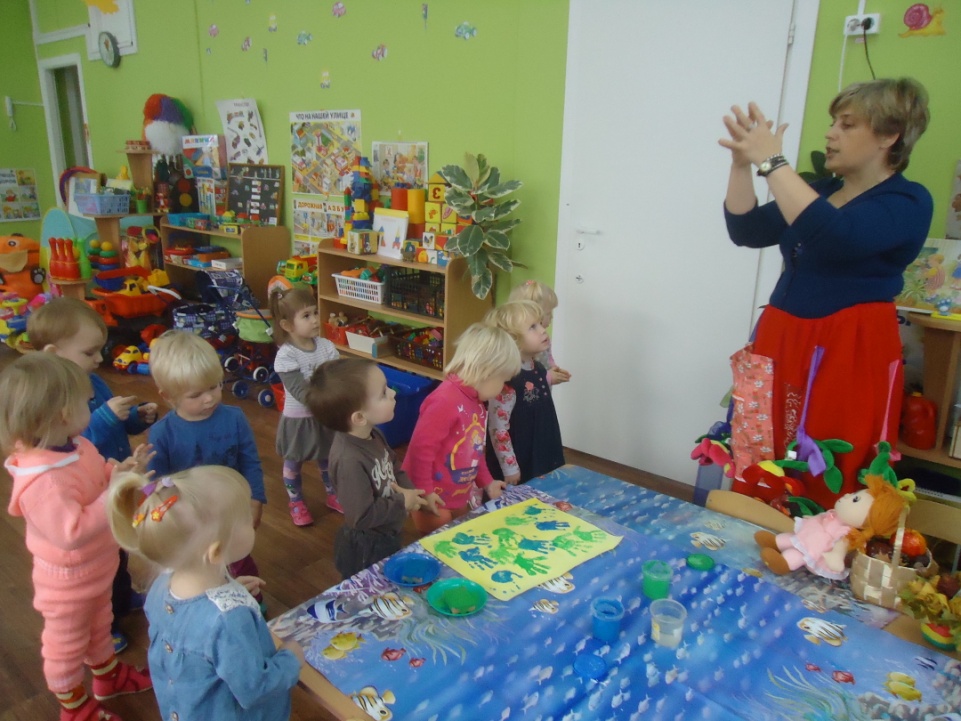